C9.4
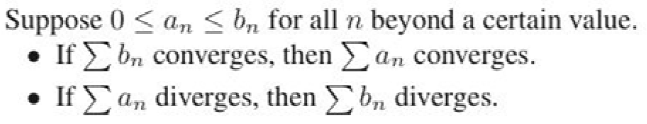 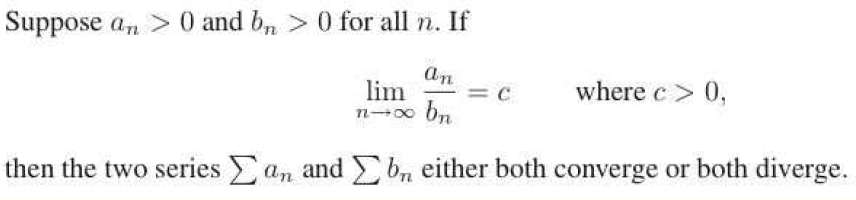 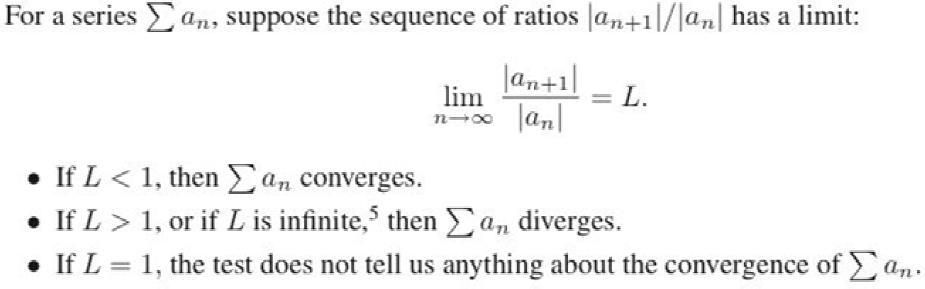 C9.4
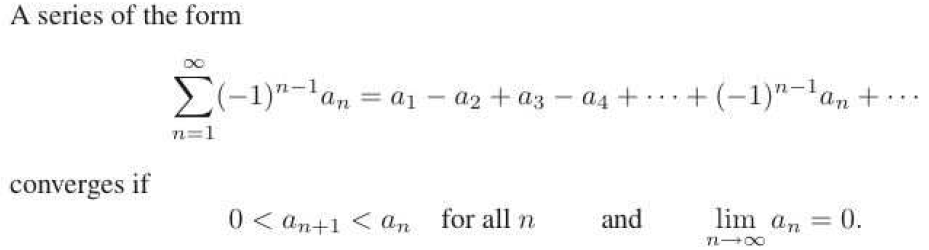 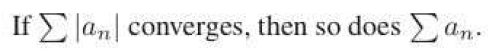 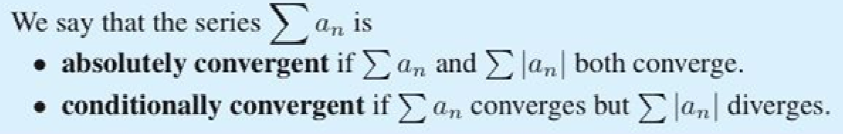 C9.4
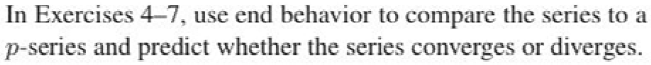 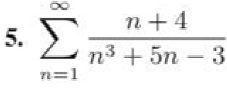 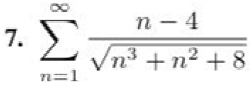 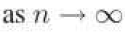 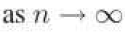 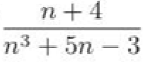 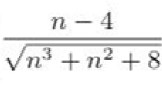 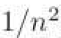 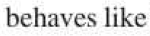 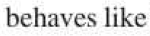 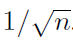 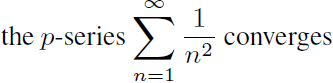 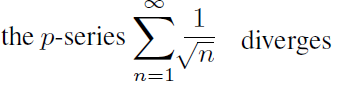 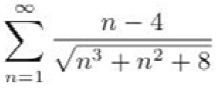 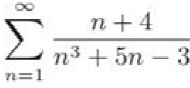 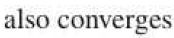 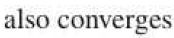 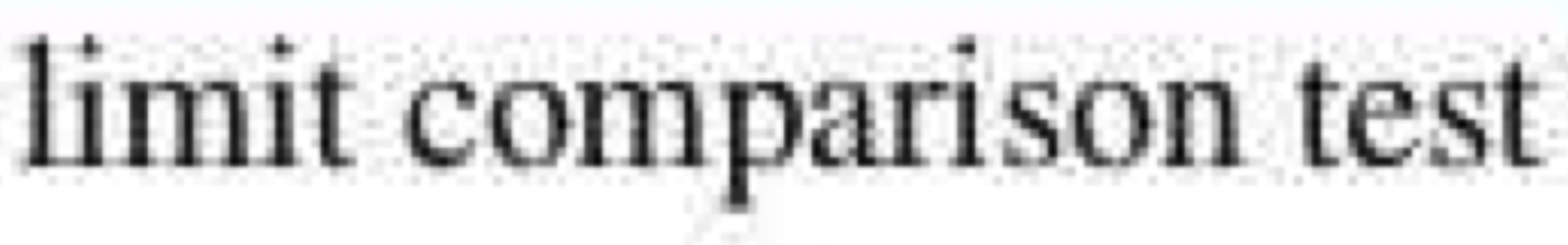 C9.4
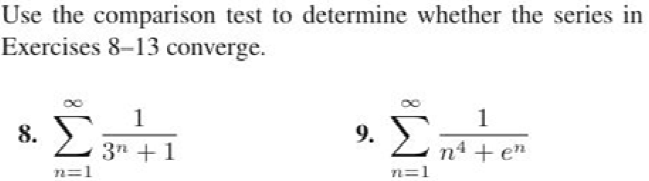 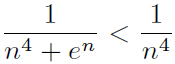 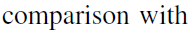 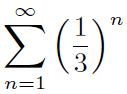 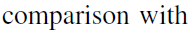 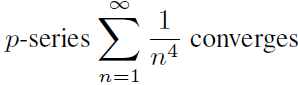 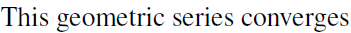 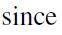 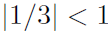 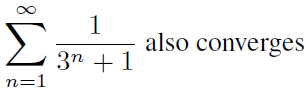 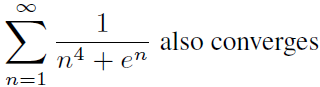 C9.4
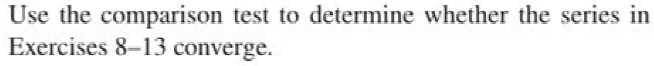 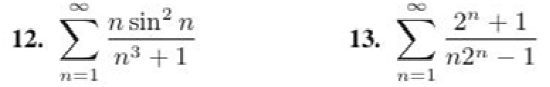 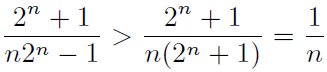 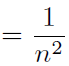 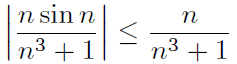 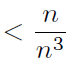 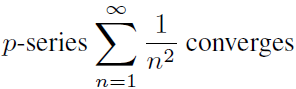 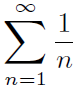 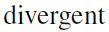 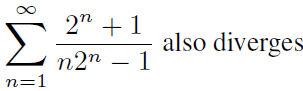 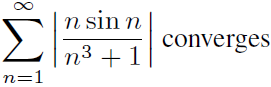 C9.4
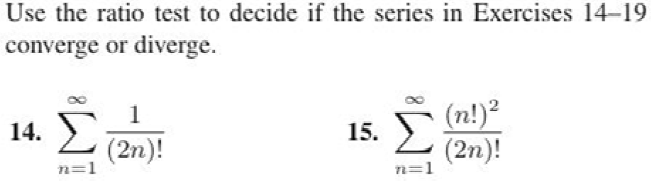 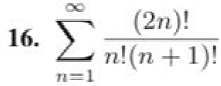 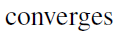 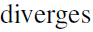 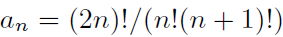 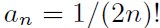 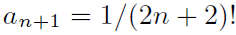 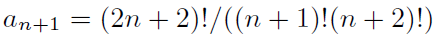 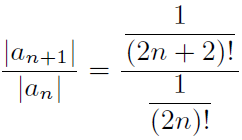 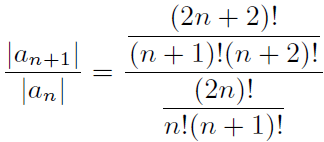 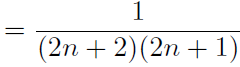 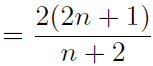 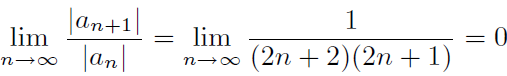 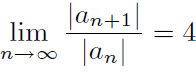 C9.4
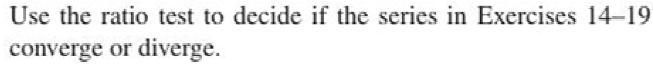 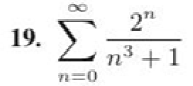 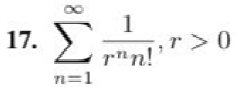 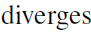 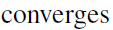 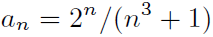 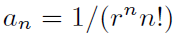 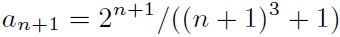 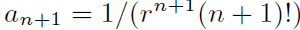 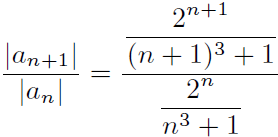 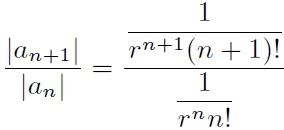 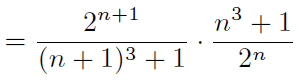 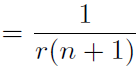 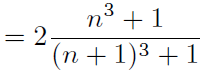 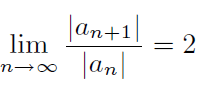 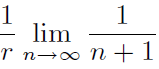 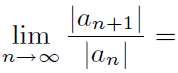 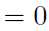 C9.4
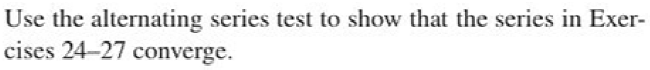 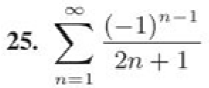 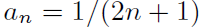 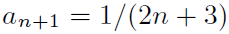 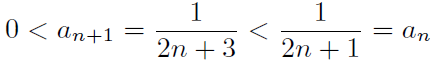 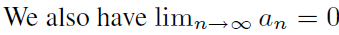 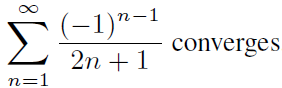 C9.4
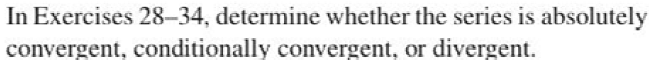 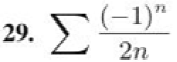 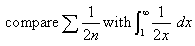 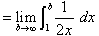 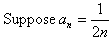 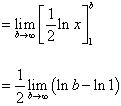 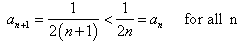 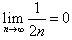 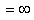 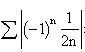 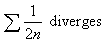 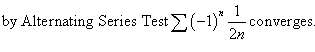 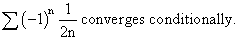 C9.4
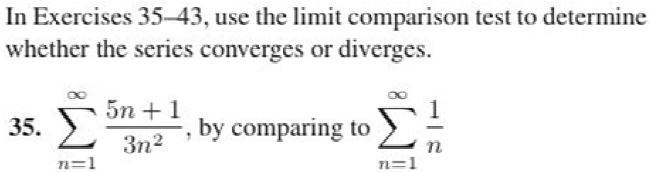 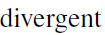 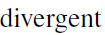 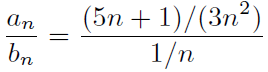 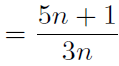 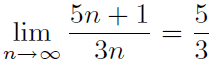 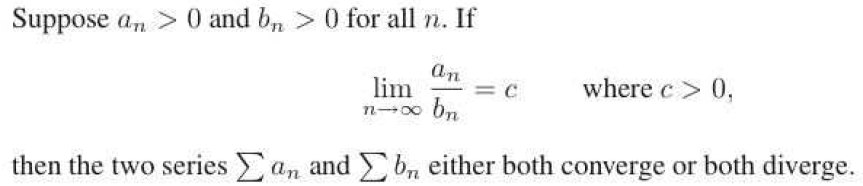 C9.4
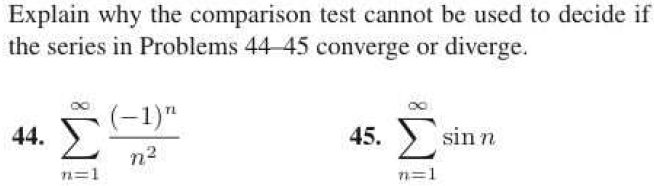 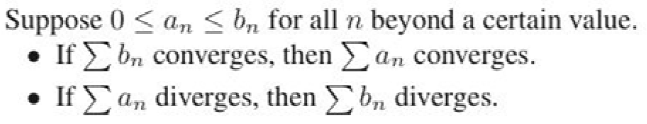 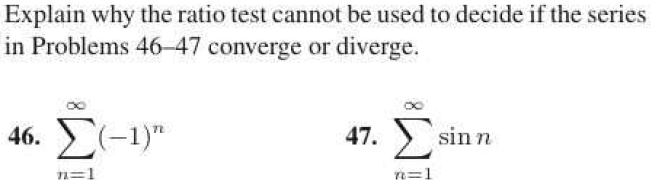 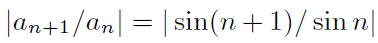 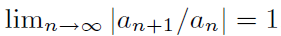 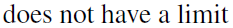 C9.4
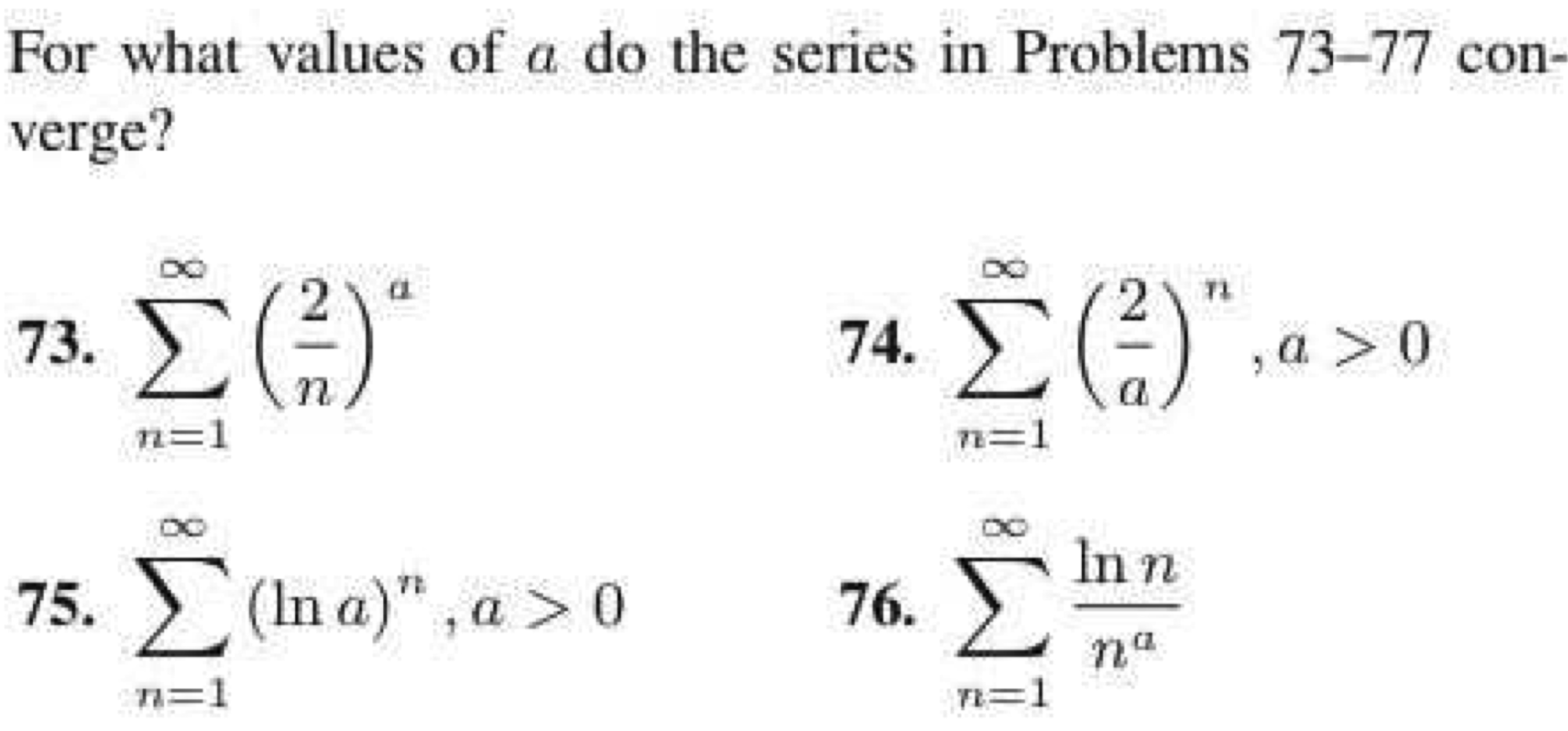 C9.5
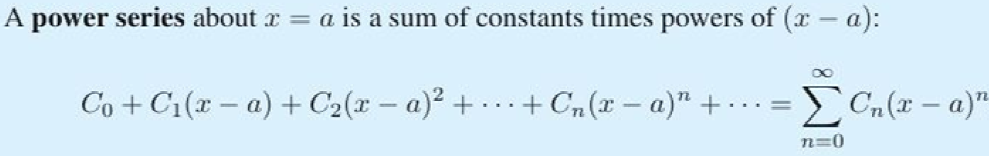 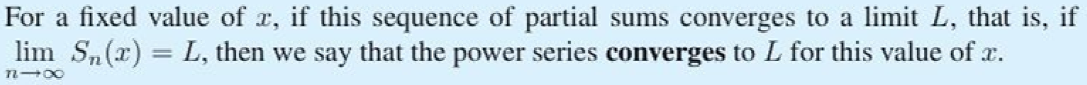 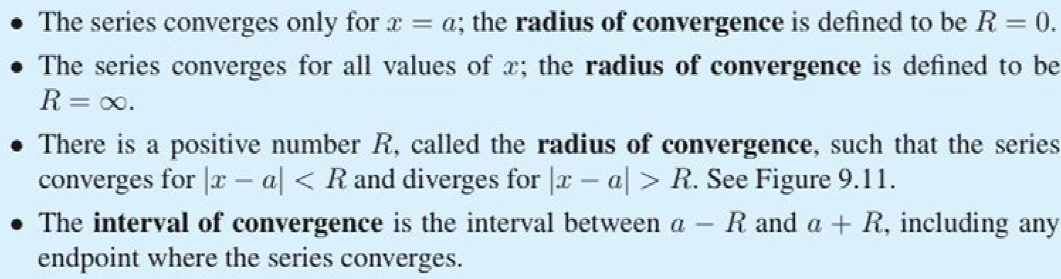 C9.5
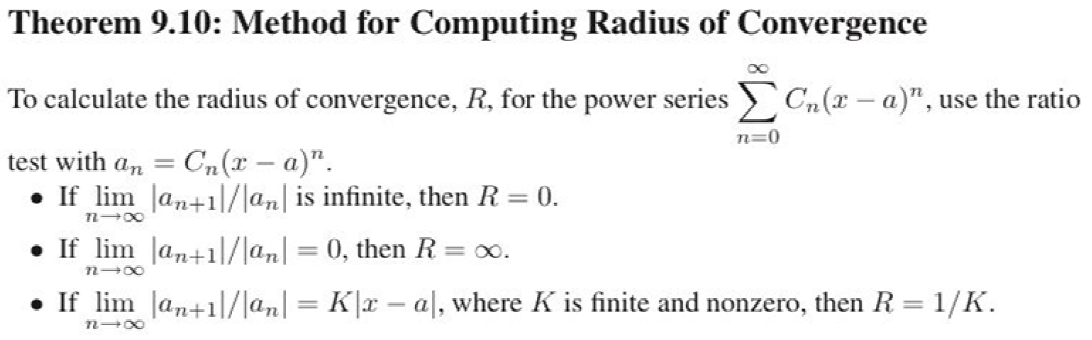 C9.5
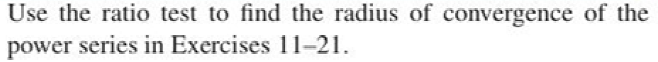 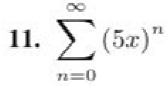 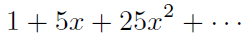 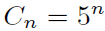 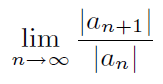 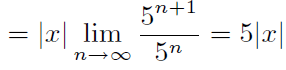 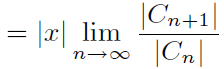 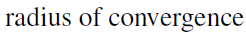 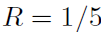 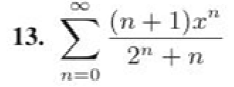 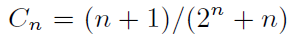 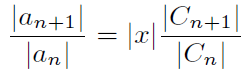 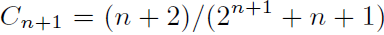 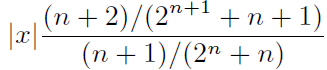 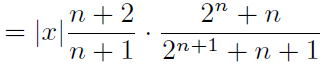 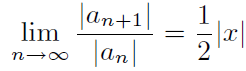 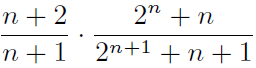 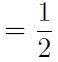 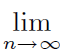 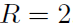 C9.5
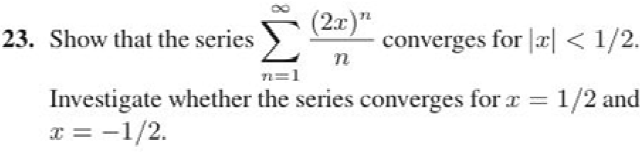 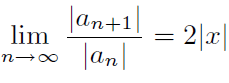 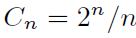 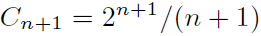 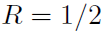 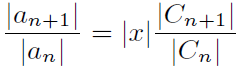 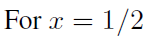 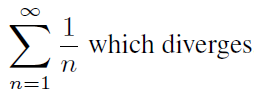 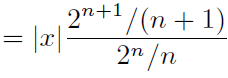 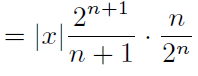 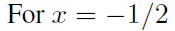 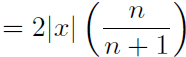 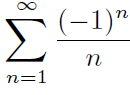 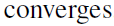